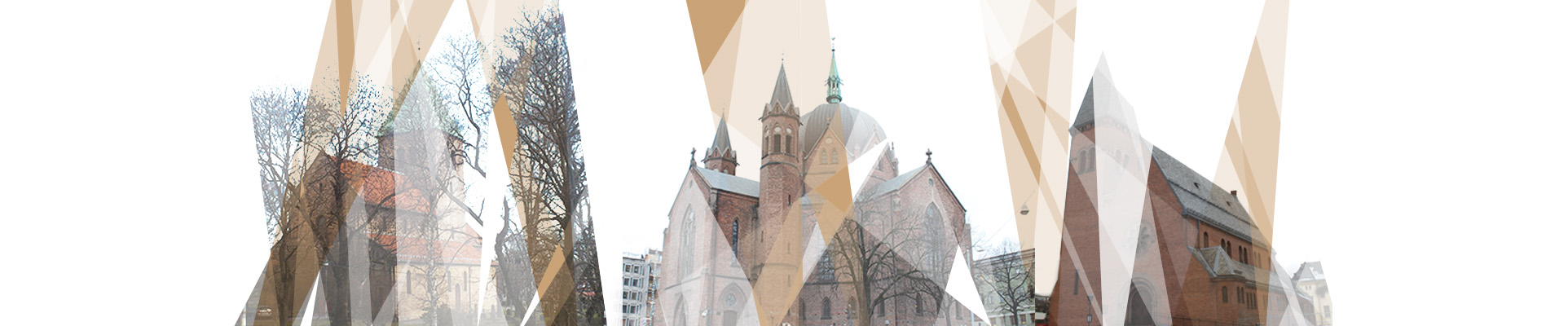 Kommunikasjonsstrategi for Sentrum og St. Hanshaugen
Ida Gilbert
19.07.2019
Sentrum og St. Hanshaugen sokn
Hvem er vi? Hva er vår visjon?
Sentrum og St. Hanshaugen sokn er et storsokn bestående av Trefoldighetskirken, Gamle Aker kirke og Lovisenberg kirke. 
I samarbeid med menighetsrådet har vi både arbeidsgiverfunksjoner og oppgaver som forvaltningsenhet og servicekontor.
19.07.2019
Sentrum og St. Hanshaugen sokn
Åpen – tilgjengelig – troverdig – menighetens kommunikasjon skal bygge på menighetens egne overordnede verdier
 Kommunikasjonsprinsippet – Målrettet kommunikasjon. Mottakerorientert. 
Prinsippet om aktiv informasjon – med utgangspunkt i brukernes behov og forutsetninger. 
Helhetsprinsippet – entydig og helhetlig for mottakeren. Rød tråd.
Linjeprinsippet – innholdet der fagansvaret ligger, utformingen ved hjelp av kommunikasjonskonsulenten.
PRINSIPPER for kommunikasjon
19.07.2019
Sentrum og St. Hanshaugen sokn
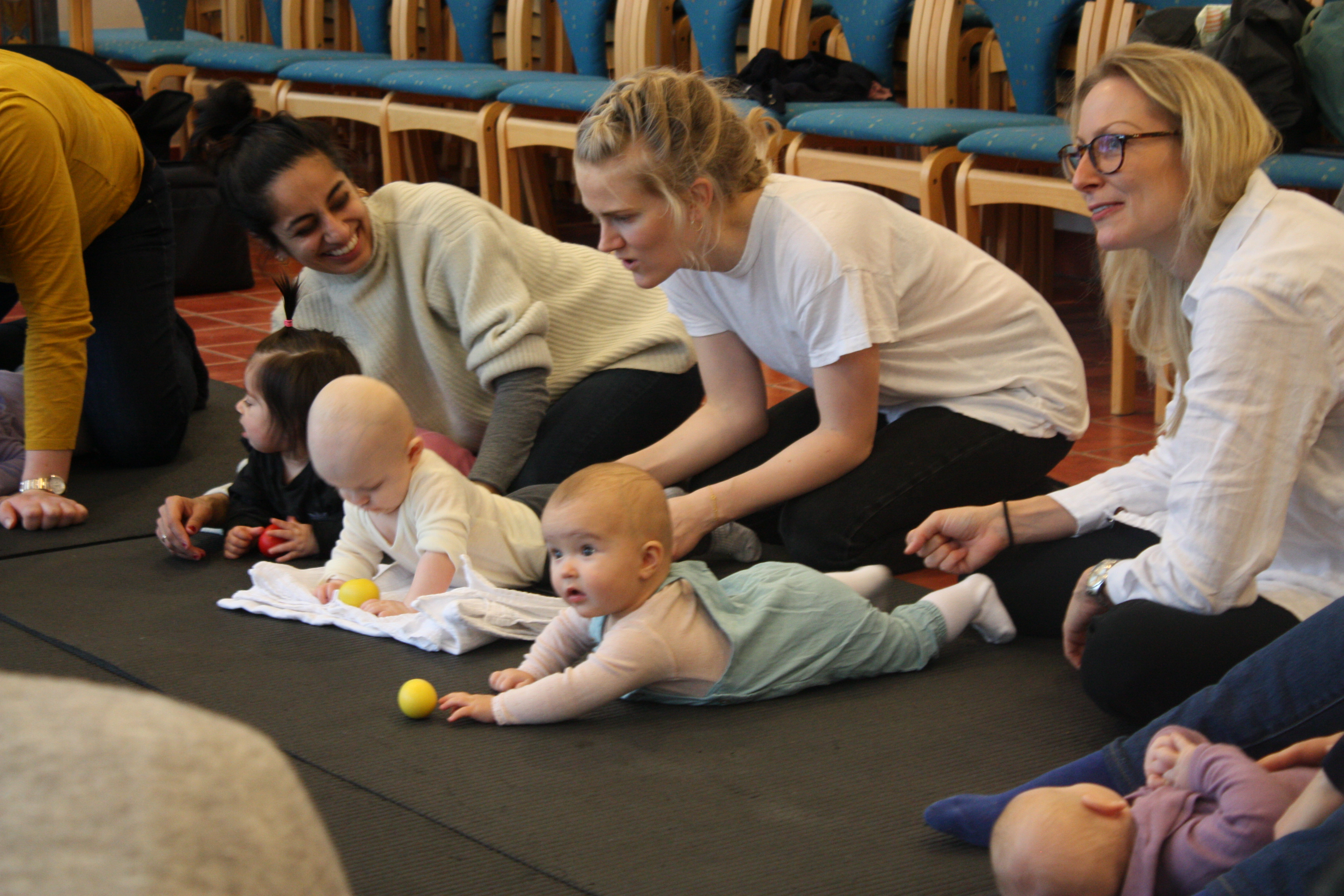 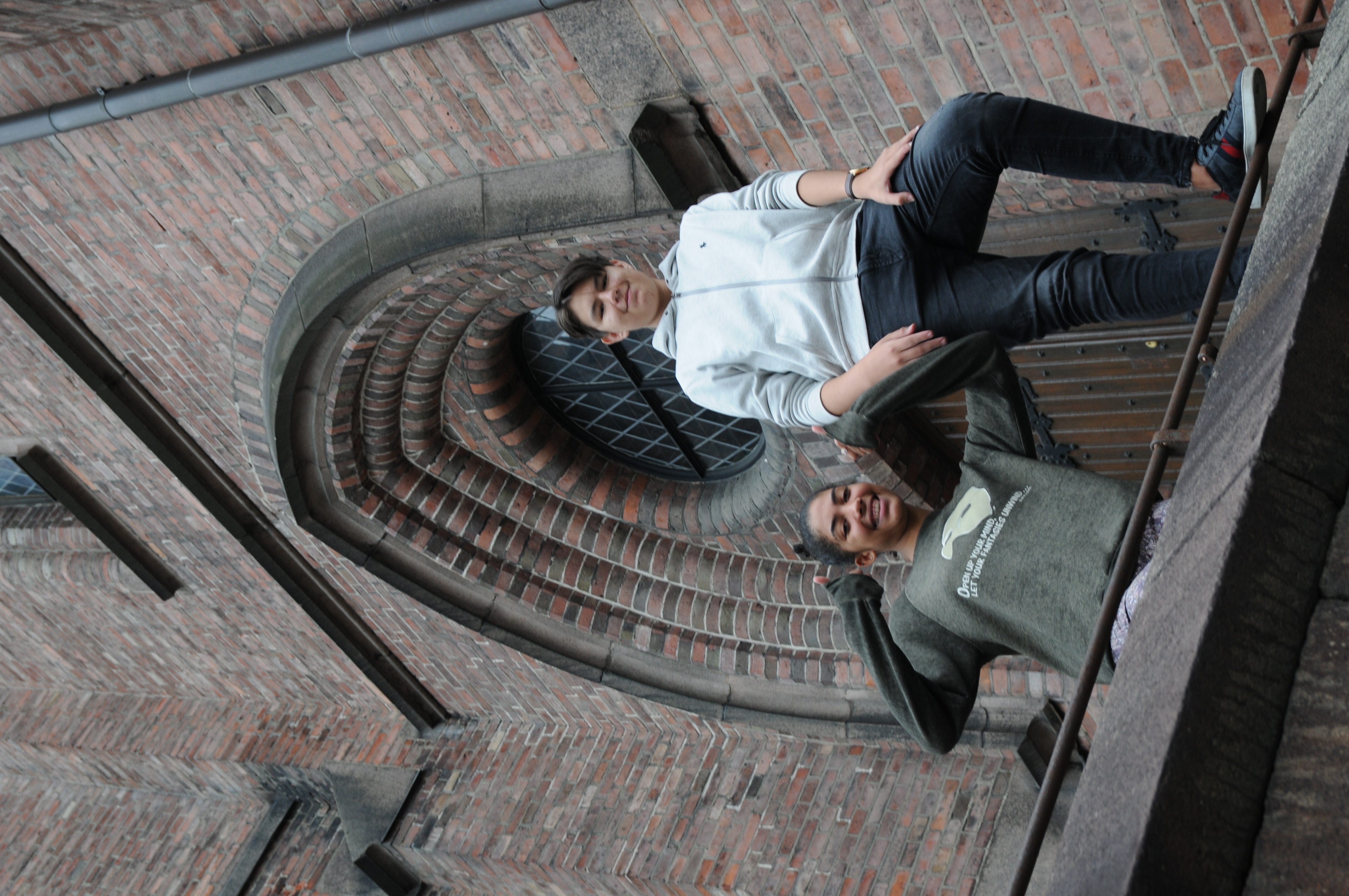 TILLITTROVERDIGHETNÆRHETRELEVANS
Foto: 
Ida Gilbert
19.07.2019
Sentrum og St. Hanshaugen sokn
Målområder og mål
En strategi skal tenkes inn i hver konkrete plan/all planlegging
Dele kommunikasjonsansvar internt i organisasjonen.
Alle skal tenke kommunikasjon inn i arbeidet
Generelt
Vi slutter oss til gjeldende informasjonsplattform (2006) for Den norske kirke og til retningslinjene for Den norske kirkes digitale satsing (2018) og medlemskommunikasjon vedtatt av kirkemøtet (2017).
19.07.2019
Sentrum og St. Hanshaugen sokn
Vi ønsker at
Gudstjenestelivet blomstrer
Flere søker dåp og trosopplæring
Større oppslutning om våre eventer og aktiviteter
Flere ønsker å være frivillige
Internkommunikasjonen blir styrket
19.07.2019
Sentrum og St. Hanshaugen sokn
Spirende gudstjenesteliv
Hvorfor skal folk komme?
Vi har gode prekener, god musikk, gode rom.
Foto: Ida Gilbert, Trefoldighetskirken 2018
19.07.2019
Sentrum og St. Hanshaugen sokn
Mange til dåp(Egen strategi for dåp)
Foto: Ida Gilbert, dåp i Gamle Aker kirke, høst 2018
(Har egen dåpsreportasje med utgangspunkt i disse)
19.07.2019
Sentrum og St. Hanshaugen sokn
Konfirmanter og ungdomsarbeid(Egen strategi for trosopplæring/konfirmasjon)
Foto: Ida Gilbert, Trefoldighetskirken 2018
19.07.2019
Sentrum og St. Hanshaugen sokn
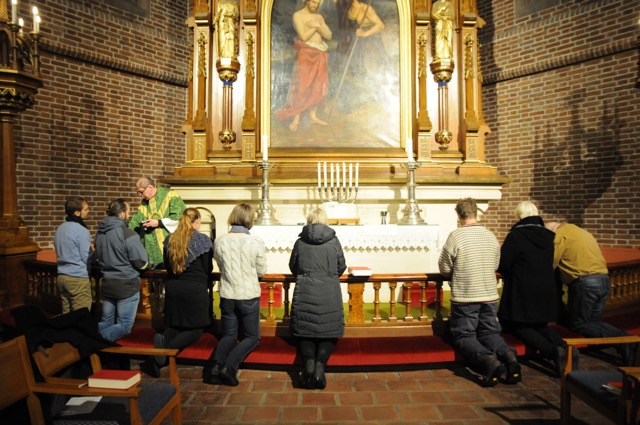 Oppslutning om våre eventerVi legger en plan for kommunikasjon per semester
Foto: Ida Gilbert,  Kirkekaffe etter økumenisk vesper, Kirkestenteret Akersbakken mai 2018
19.07.2019
Sentrum og St. Hanshaugen sokn
Hvem må vi kommunisere med (internt og eksternt)?
Hvem bør vi kommunisere med?
Hvem kan vi kommunisere med hvis vi har ressurser til det?
Målgrupper
19.07.2019
Sentrum og St. Hanshaugen sokn
MÅlgrupper
Avstand
Troende
Vet ikke
Utgangspunkt
19.07.2019
Gruppe- definisjoner
«Grønn gruppe» 
Troende, aktive
«Gul gruppe» 
Størst – må prioritere. Kommunikasjonskonsulentens hovedgruppe Utgjør over halvparten av medlemsmassen.
 Følgere som er medlem av Den norske kirke, som ikke planlegger å melde seg ut, som ikke går fast i en menighet, som er opptatt av kirkens kulturarv/tradisjoner og som er nysgjerrig/åpen mtp. kristen tro.
«Rød gruppe»
De som ikke tror, men som stort sett går i kirken i begravelser. Men disse kan også være åpne for å døpe barna sine.
19.07.2019
Gul-rød gruppe?
Babykonsert i Gamle Aker kirke
	(Foto: Ida Gilbert/SSH)
19.07.2019
Sentrum og St. Hanshaugen sokn
Eksterne kanaler
Sosiale medier
Webside
Plakater
Kunngjøringer
Gudstjenesteliste
Annonsering
Menighetsblad
Interne kanaler:
Mail
Stabsmøte
Kirkebakken
Intranett
Kanalvalg
19.07.2019
Sentrum og St. Hanshaugen sokn
Klassisk grønn gruppeAktive i menigheten samlet på Veitvedt feriekoloni 2018.
Foto: Ida Gilbert, Veitvedt feriekoloni 2018
19.07.2019
Sentrum og St. Hanshaugen sokn
Avstand
Troende
Vet ikke
19.07.2019
Sentrum og St. Hanshaugen sokn
Hvem har ansvar for hva, på hvilke nivåer, i hvilke målgrupper eller fagfelt, ledelse osv.
Ansvar og organisering
19.07.2019
Sentrum og St. Hanshaugen sokn
Menigheten vil prioritere informasjon og kommunikasjon som strategisk virkemiddel i identitetsbyggingen, omdømmebygging og videreutviklingen av egen organisasjon. Dette for å nå ut med det vi vil formidle – også utenfor .
Kommunikasjonen mellom fagfelt og de ansvarlige for målgrupper i organisasjonen skal gjennomgås med tanke på å bedre informasjonsflyten.
Ansvarsfordeling
19.07.2019
Sentrum og St. Hanshaugen sokn
Soknepresten er hovedansvarlig for kommunikasjonen om det teologiske og verdimessige, samt for offentlige uttalelser om ledelse av prestetjenesten og om saker som vedrører tilsynet med menighetslivet.
Daglig leder er hovedansvarlig for kommunikasjon om organisasjonen, samt for informasjon om det økonomiske og administrative. 
Lederen av menighetsrådet uttaler seg om beslutninger tatt av menighetsrådet.
Kantorer har ansvar for å informere om musikklivet
Den ansvarlige for hver seksjon har ansvar for saksopplysninger og vurderinger innenfor sitt fagområde, og kan be andre i avdelingen om å uttale seg/informere om dette.
Prester har informasjonsplikt etter offentlighetsloven og rett til å uttale seg om aktuelle spørsmål.  De er samtidig forpliktet på ordinasjonsløfte, tjenesteordninger og personvernbestemmelser.
Kommunikasjonskonsulenten skal legge til rette for god informasjon tilrettelagt. Bistå med råd i tilfelle presse. Hjelpe med tekst.
TeologiskVerdimessigØkonomi og administrasjonDiakoniTrosopplæring DåpKirkemusikk
19.07.2019
Sentrum og St. Hanshaugen sokn
Kommunikasjonskonsulenten er ansvarlig for å få ut relevant informasjon, blant dette ansvarlig for å oppdatere gudstjenestelister hos Vårt land.
Daglig leder er ansvarlig redaktør for nettsidene. 
Prester og kantorer har ansvar for riktig informasjon i Kardinal
Kommunikasjonskonsulenten har det daglige redaktøransvaret for nettsidene og det daglige driftsansvaret for soknets Facebook-side, og soknets Instagram-konto 
Ansatte og menighetsrådsmedlemmer kan bidra med innspill og vurdering av det som publiseres på internett og i sosiale medier.
Forts. ansvarsfordeling
19.07.2019
Sentrum og St. Hanshaugen sokn
Per nå har ansatte publiseringsrettigheter på nettsiden. Nettredaktør(ene), jf. Daglig leder er hovedredaktør. Kommunikasjonskonsulent moderator.  
På sosiale medier har alle rett til å publisere hendelser, samt invitere og videreformidle. Det er ønskelig at kommunikasjonskonsulenten ser gjennom først.
Kommunikasjonskonsulent har et helthetlig informasjonsansvar som en del av sin stillingsbeskrivelse og tittel, og skal støtte opp om informasjonsbehovet. (Dette krever ekstra prioritering pga. begrenset stillingsprosent, fokus mot gul gruppe.) 
Menigheten vil prioritere internett ved hjemmeside og Facebook som kanaler for kommunikasjon med egne målgrupper
Bruk av plakater er ønskelig kommunikasjonskanal (kommunikasjonskonsulenten lager til de med høyest prioritet – jul, påske, FASTE eventer over minst et halvt år. Se an tid til øvrig.)
Forts. ansvarsfordeling
19.07.2019
Sentrum og St. Hanshaugen sokn
Vi vil utarbeide en implementeringsplan der tiltakspunktene samles i en handlingsplan med tidsfrister og ansvar.
Dette må innarbeides i menighetens ordinære planer og gis tidsfrister og ansvar.
Alle skal tenke kommunikasjon i sitt arbeid.
Utfordring
Når strategiprosessen er over og strategien er vedtatt kommer den største utfordringen: Å få den gjennomført, derfor trenger vi en handlingsplan. 
Denne lager vi per semester, samarbeid mellom kommunikasjonskonsulenten og ansvarlige per arbeidsområde.
En vellykket implementering forutsetter at alle kjenner til strategien og kjenner hvilket bidrag som er forventet fra dem for at den skal gjennomføres.
IMPLEMENTERING - fra plan til iverksetting
19.07.2019
Sentrum og St. Hanshaugen sokn
Mål: 
Forutsigbarhet
Middel: 
Årshjul og kvartalsoversikt
Nivå 2. PLAN
19.07.2019
Sentrum og St. Hanshaugen sokn
Målgrupper 2019
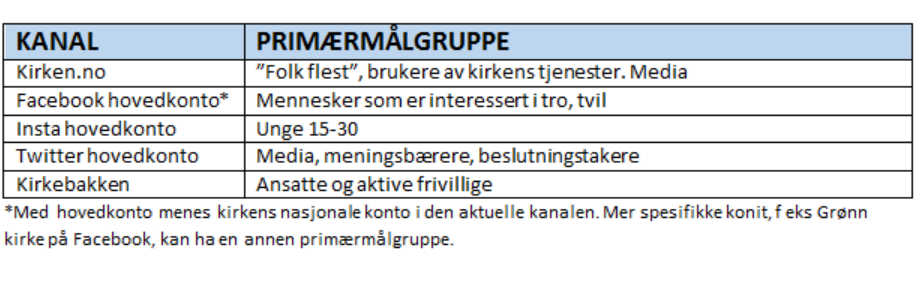 19.07.2019
Sentrum og St. Hanshaugen sokn
Kvartalsoversikt: innhold i SoMe 2019
Arbeidsområder som skal innplasseres i årshjul:
Frivillighet
Diakoni
Kirkelige handlinger
Trosopplæring
Dåp
«gul gruppe»
Årshjul 2019
Godt nyttår
Semesteråpning
     Juletrefester
Møte- plan strategi
Kommunikasjonsdagene
Adventseventer
Jan
Internt
Julefester
Lessons and Carols
Åpenbaringstiden
Eksternt

SoMe
Lys våken
Kirkeuka for fred
Påskefrister gudstjenestelista
Viktige arbeidsområder:
Dåp og konfirmasjon
Gudstjenesteliv
Diakoni
Frivillighet
Kirkemusikk
Kommunikasjon eksternt/internt
Allehelgensdag
Fastetid - fasteaksjonen 18-20 mars
Q4
Q1
Okt
Apr
Påskekampanje. 
           Påsken dag for dag
Q3
Q2
Høsttakkefest
TV-aksjonen
Høstferie
17. mai
Kommunikasjonsdagene
Kristi Himmelfart
Evensong
Diakoni
Juli
Konfirmantundervisning
Pinse
Friluftgudstjenester
Dåp
Babysang – småbarnssang
 
Bare barnemat
Menighetstur
Skaperverkets dag juni
Sommer i soknet
Sommerferie
Semesteråpning